FSC-A Scaling
Area and Height of FSC pulses must be the same.
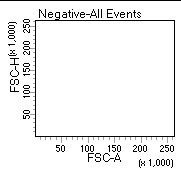 45°
WHY?
The FSC threshold value is based on the FSC pulse height. NOT area
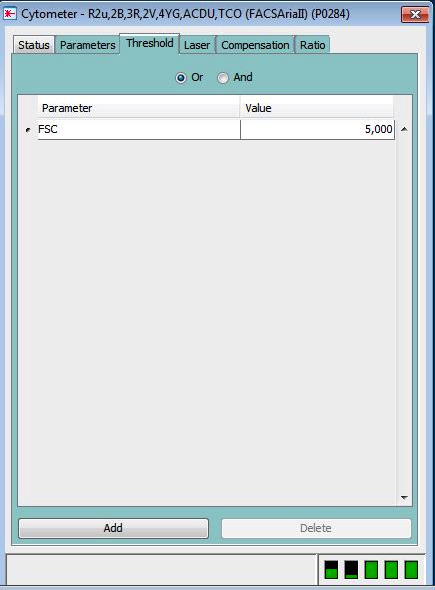 The value of 5000 is not relevant on the FSC-A axis since FSC-A ≠ FSC-H by default
WHY does FSC-A≠ FSC-H?
The laser is only 8 um high and the cell is larger than the 8 um
EXCEPTION, these cells are not larger than 8um: bacteria, yeast and RBC’s or platelets
The pulse flattens out on top because the cell is larger than the laser.
Without being fully illuminated the FSC-H pulse can never reach its true maximum
FSC-A will always be equal to the full FSC value of the cell, therefore FSC-A> FSC-H IF the cell is larger than the laser
B
C
D
D
C
B
laser
A
You must multiply the FSC-A by some number less than 1 to make the FSC-A = FSC-H
HOW?
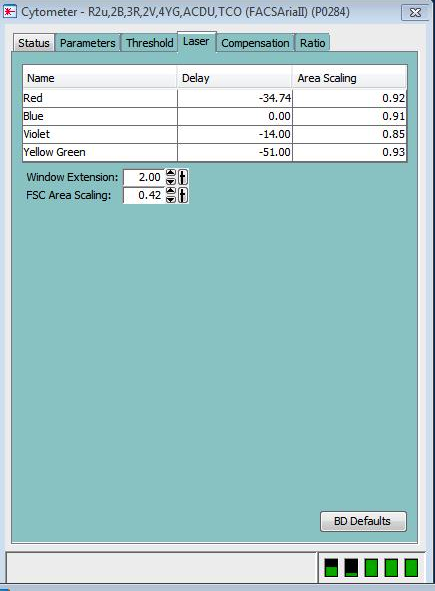 Adjust the FSC-A Scaling number so the cells fall on a 45° angle on a FSC-A vs. FSC-H plot
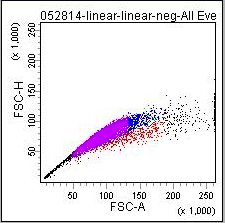 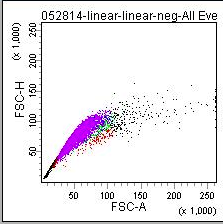 BEFORE 
FSC Area Scaling adjustment

FSC Area Scaling= 0.75
AFTER 
FSC Area Scaling adjustment

FSC Area Scaling= 0.42
Now the threshold value of 5000 has relevance on a FSC-A vs. SSC-A plot
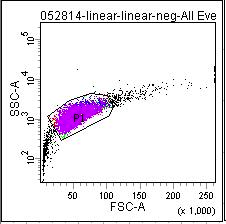 = debris
P1= live cells
= dead cells
In conclusion…
FSC threshold is based on the FSC-H
Adjust the FSC-A using the FSC-A Scaling under cytometer window> laser tab
So FSC-A= FSC-H by placing the cells on a 45° angle on a FSC-A vs. FSC-H plot